UNA FINESTRA SULLA NOSTRA…
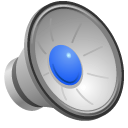 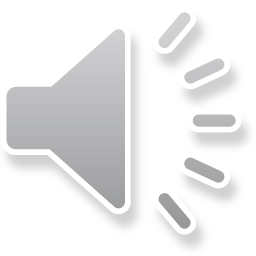 PROGETTO «SANA E ROBUSTA COSTITUZIONE»
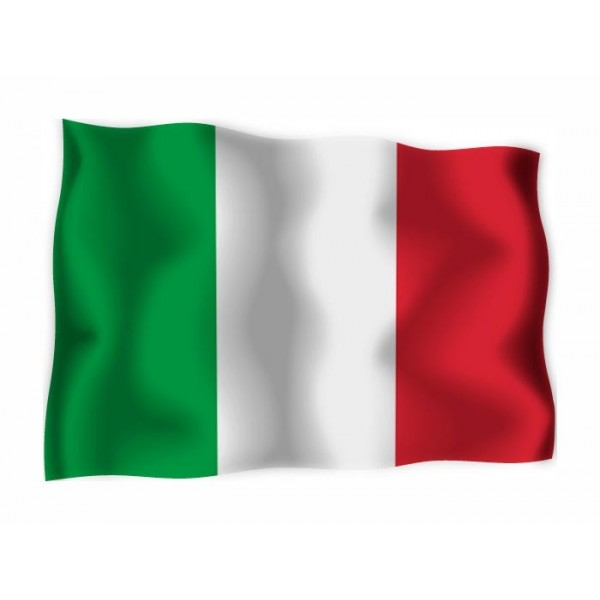 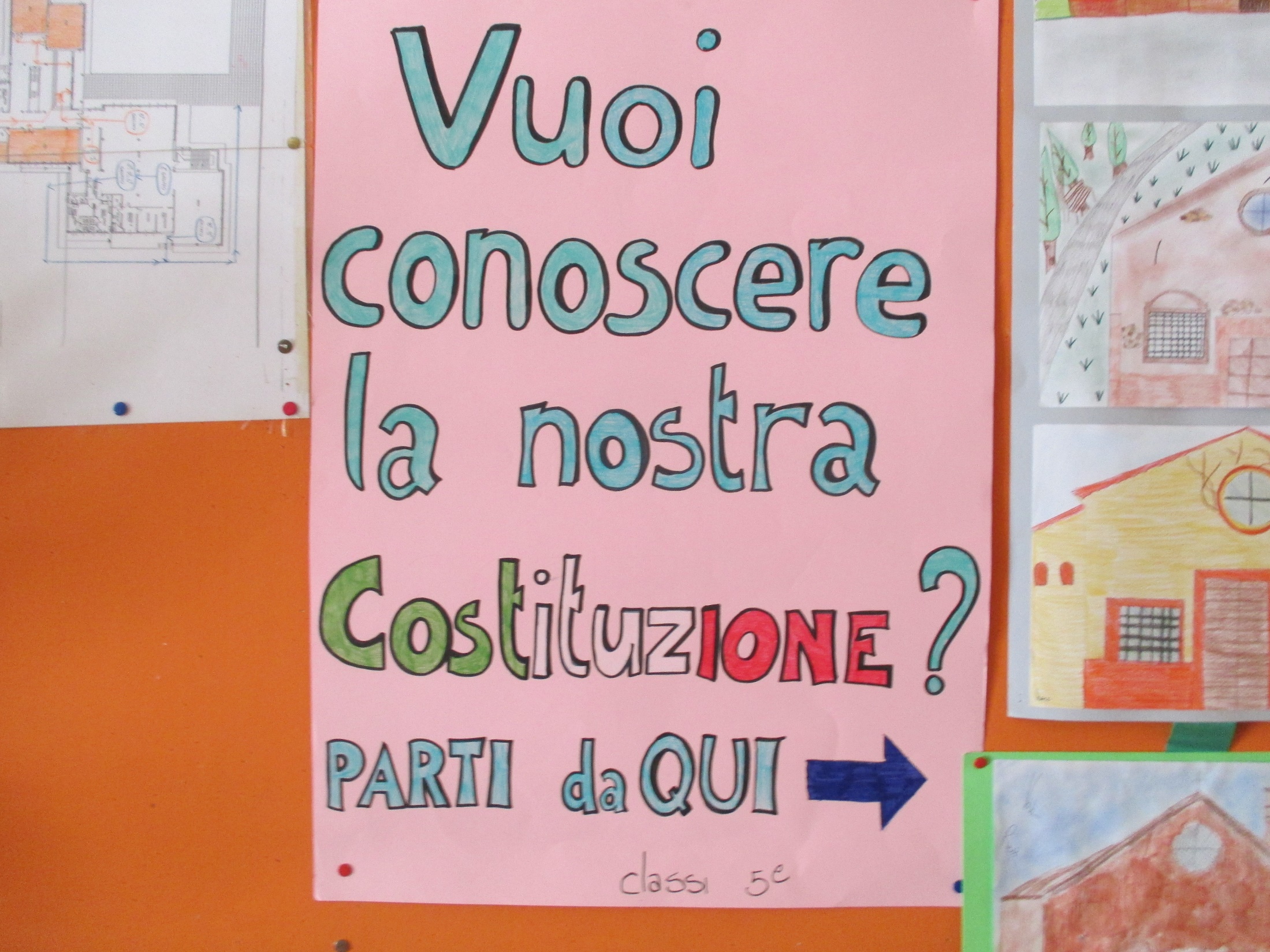 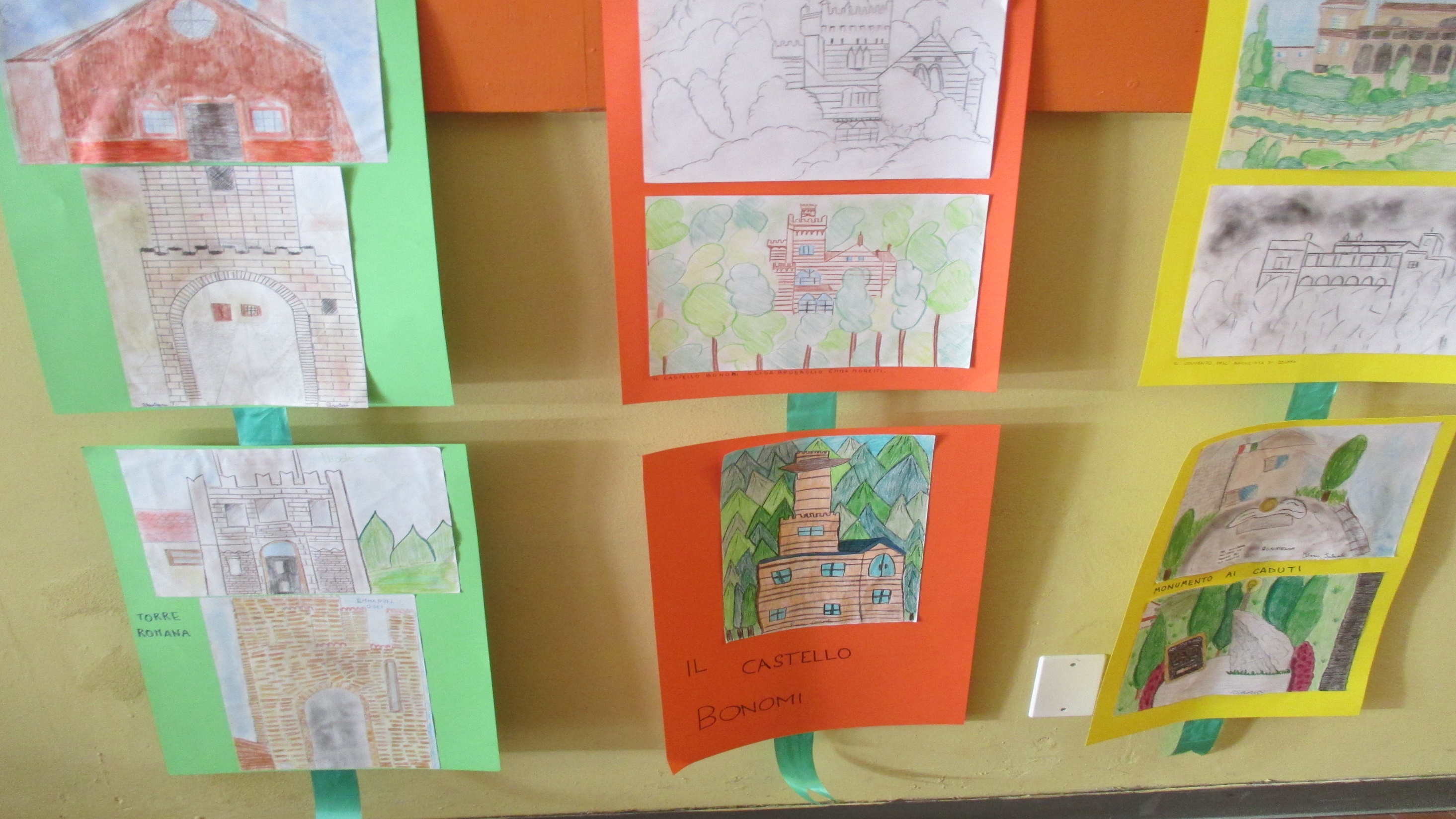 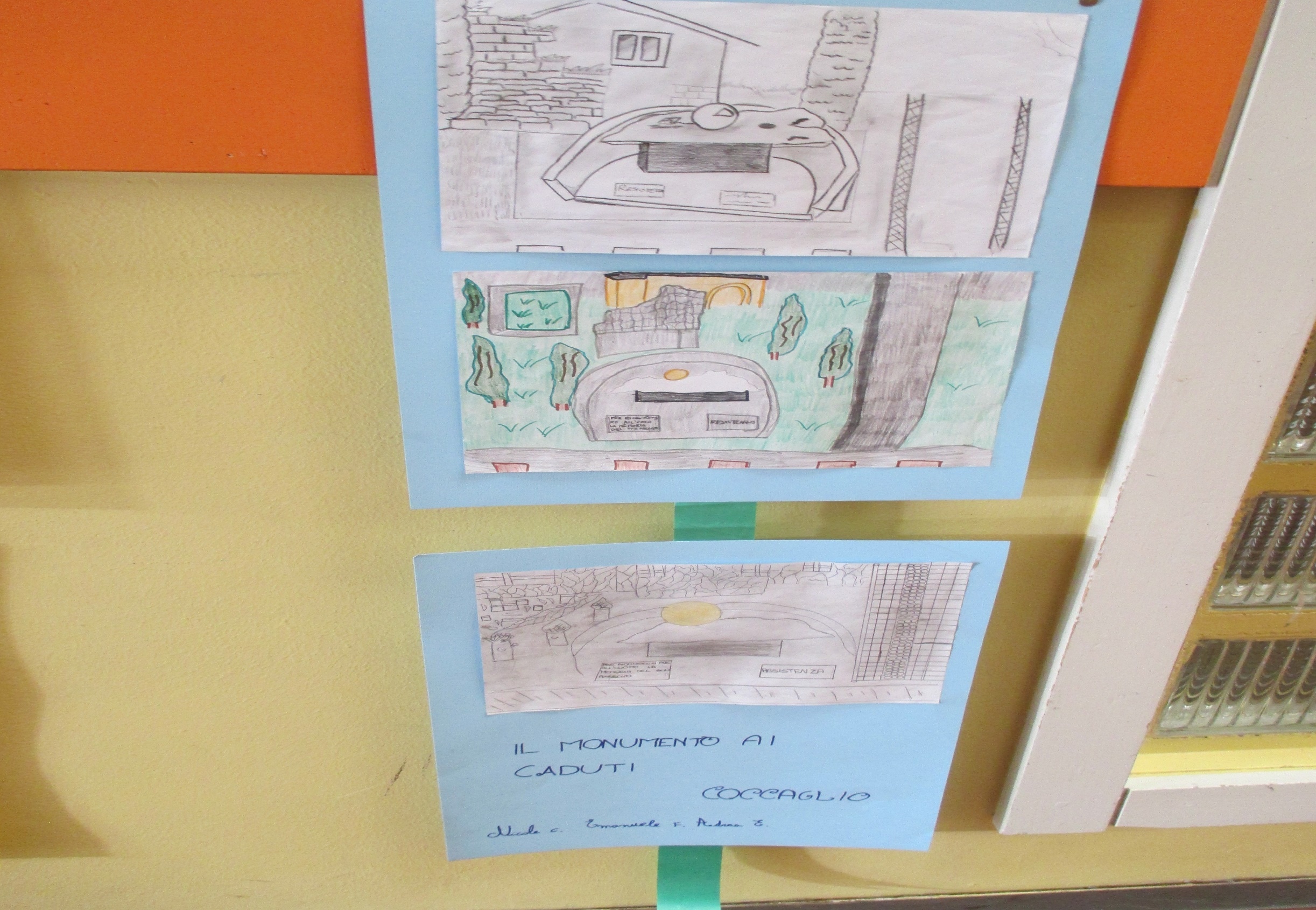 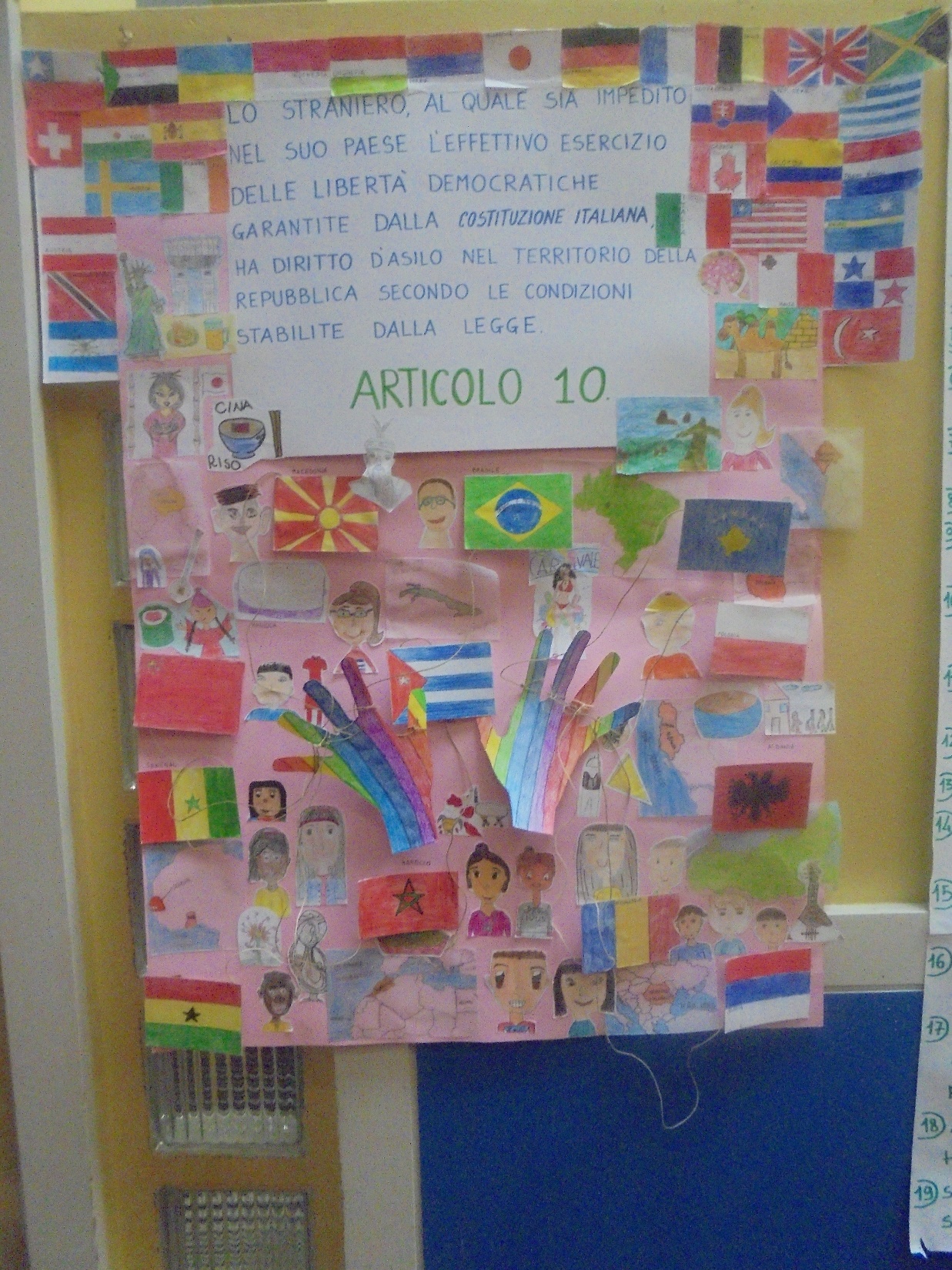 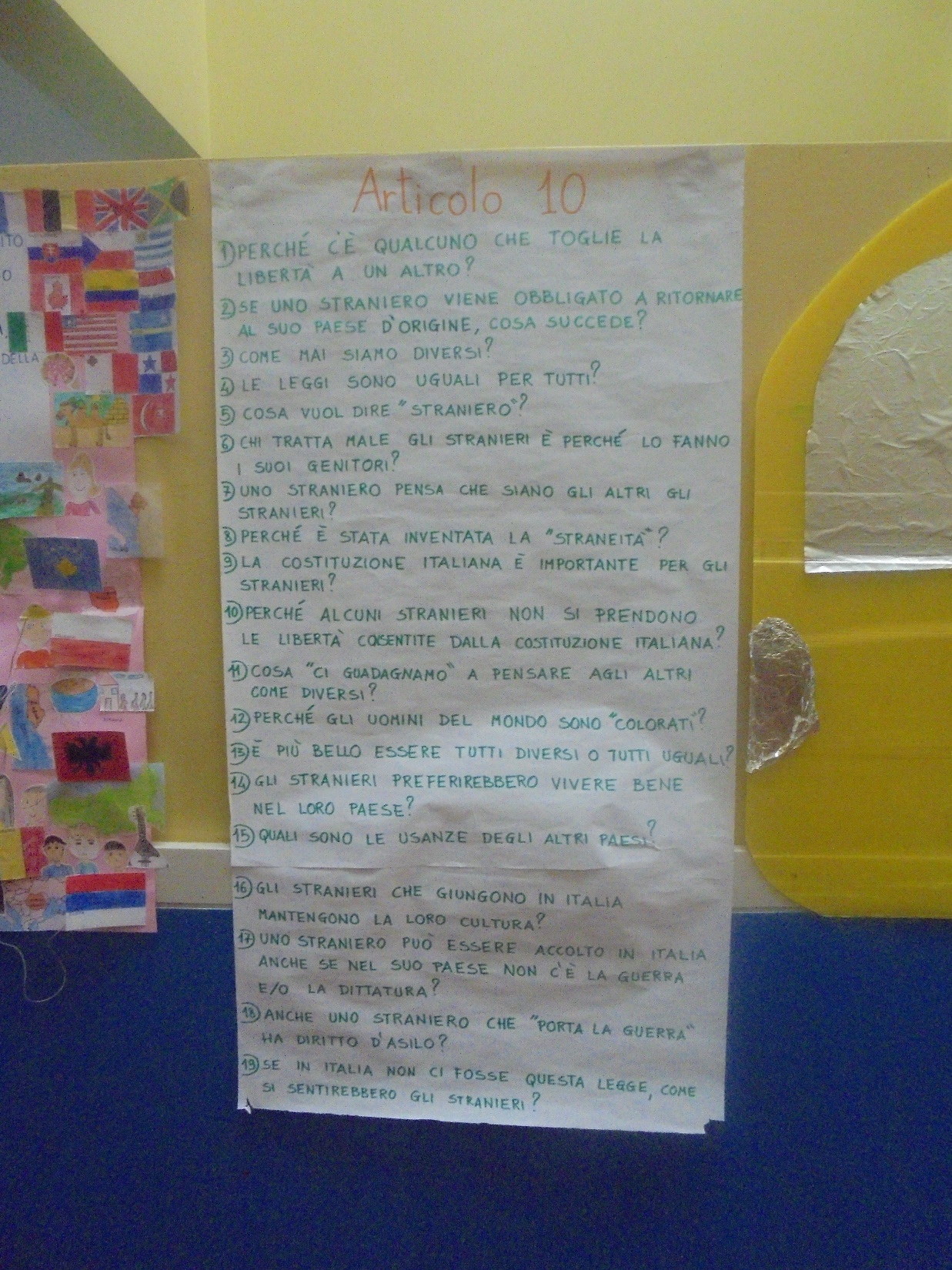 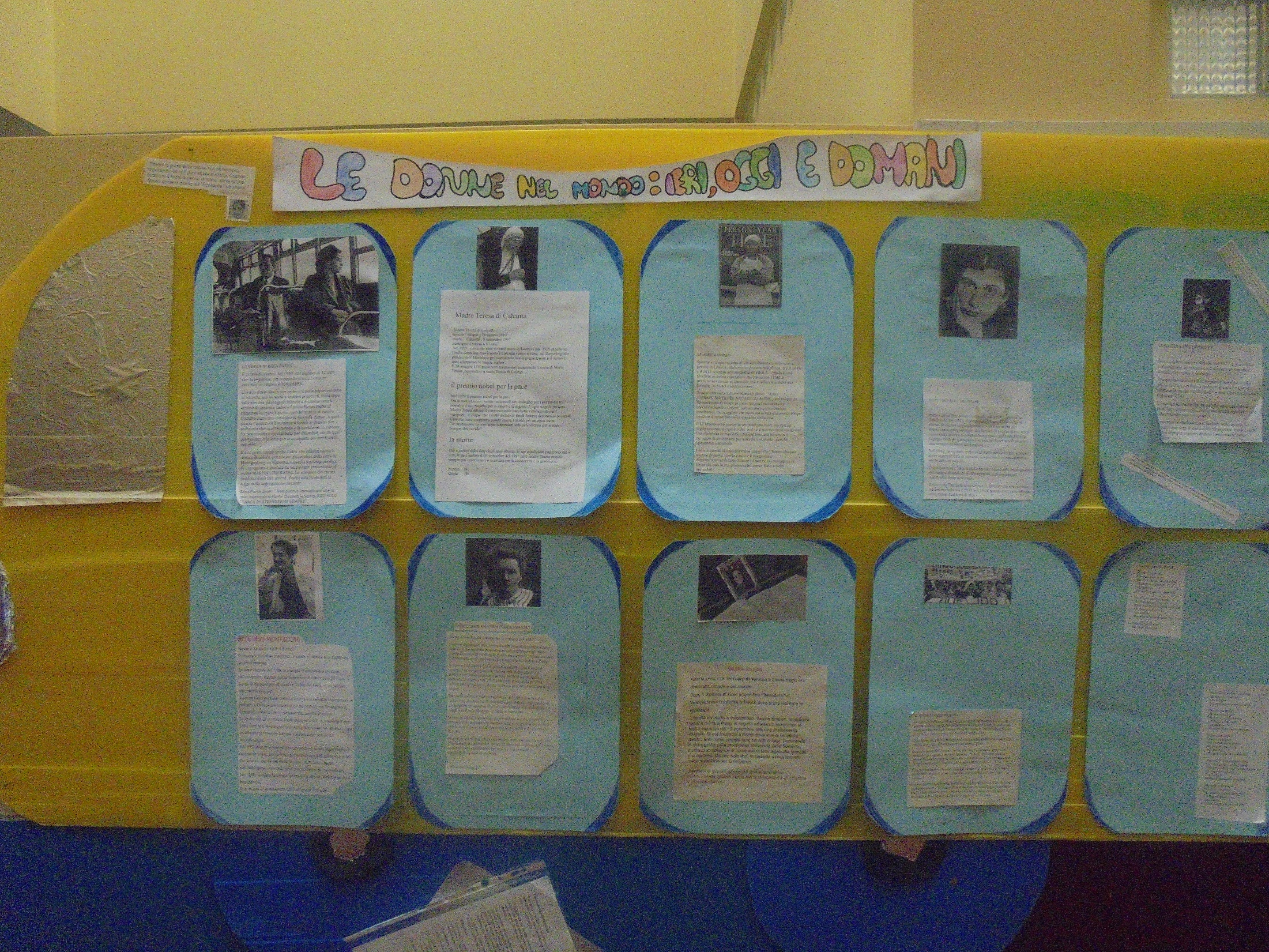 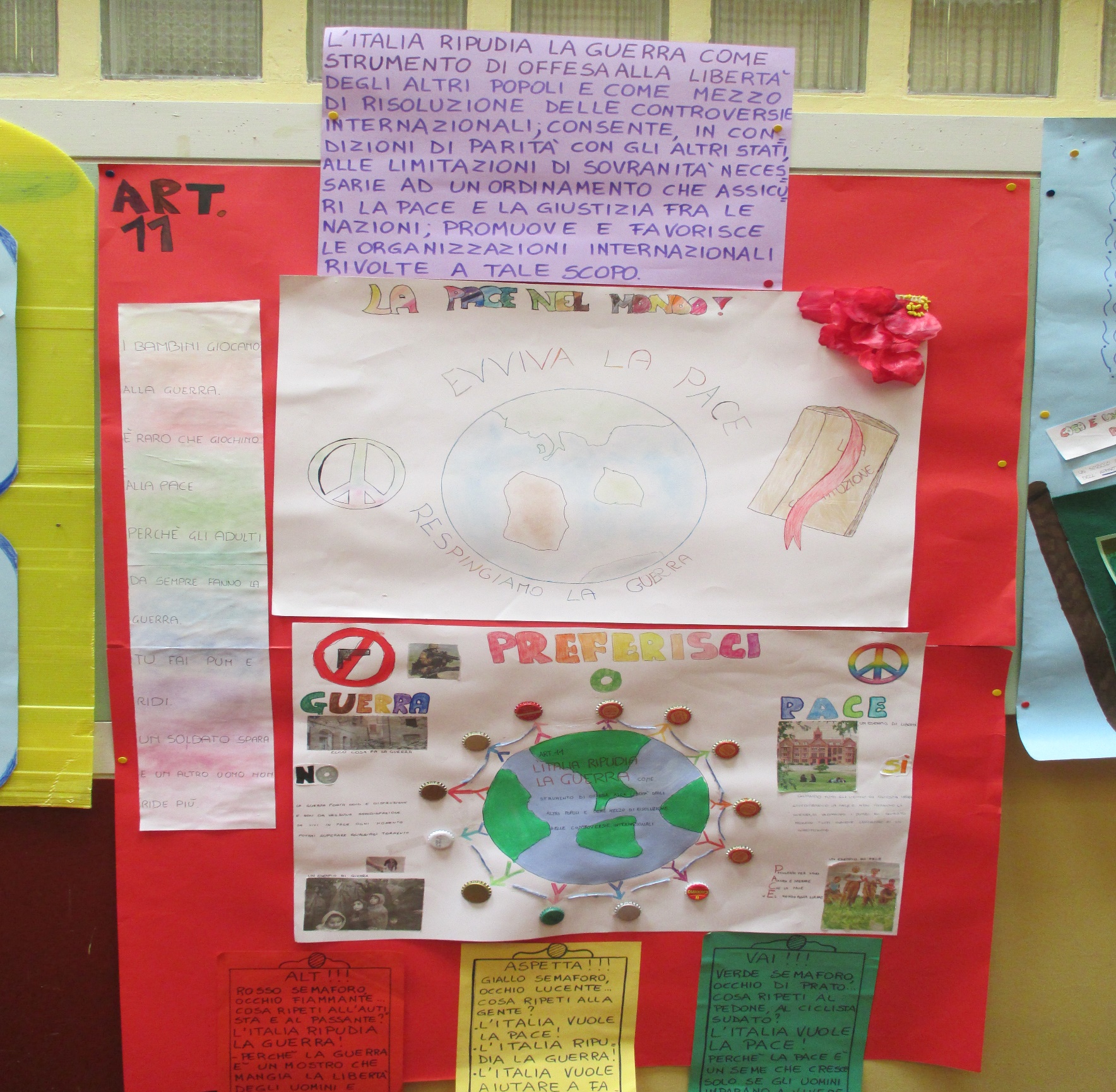 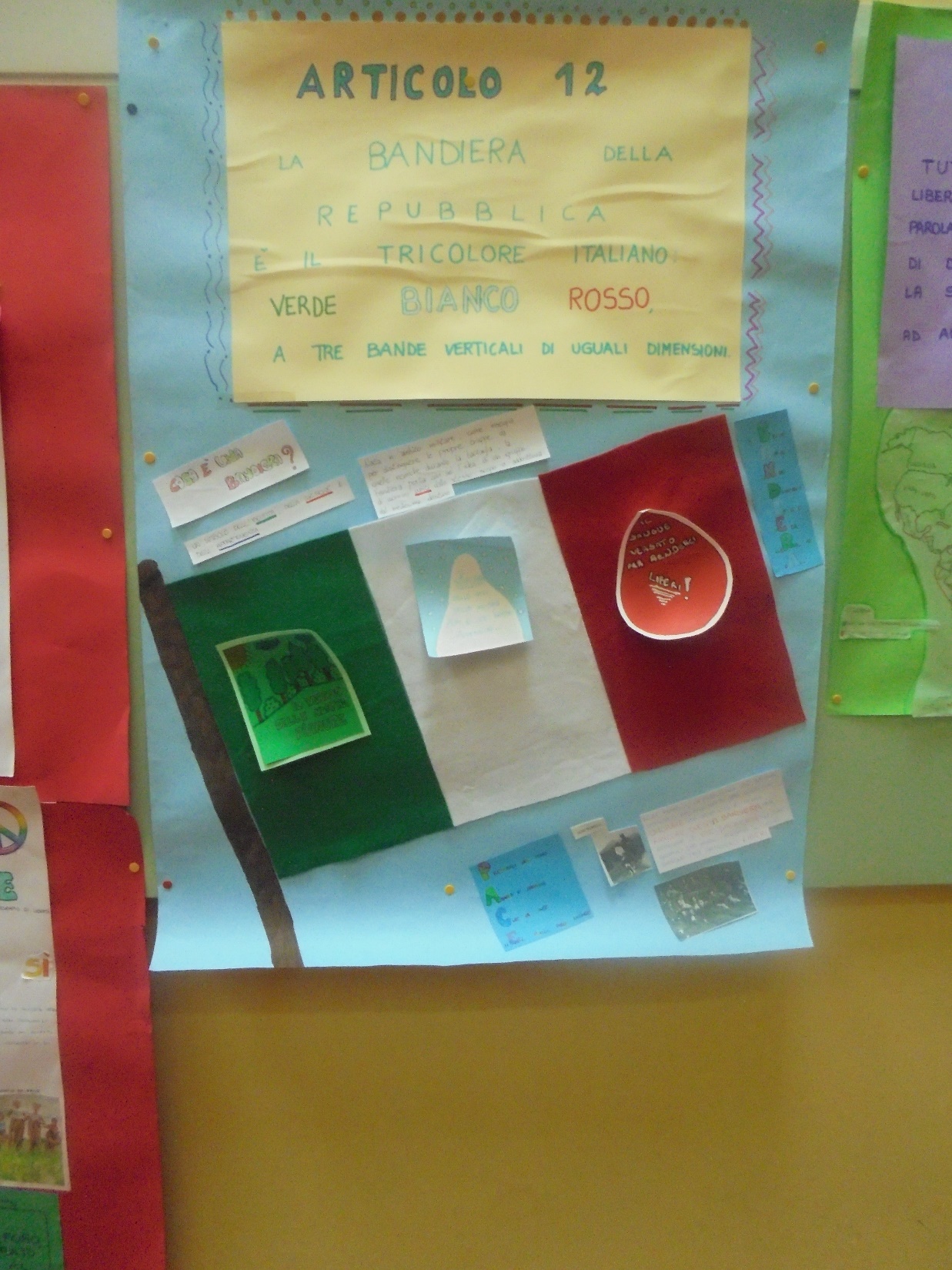 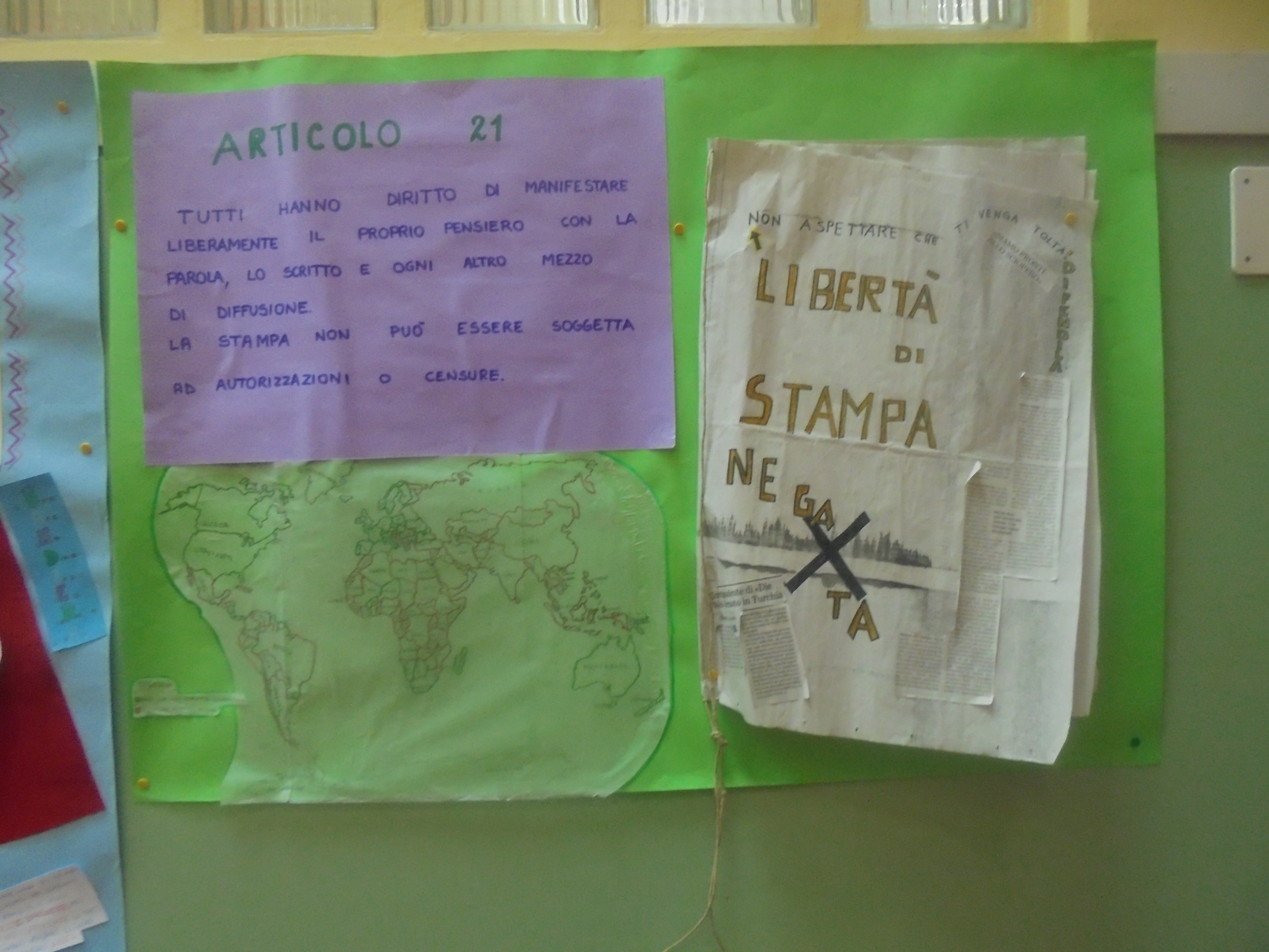 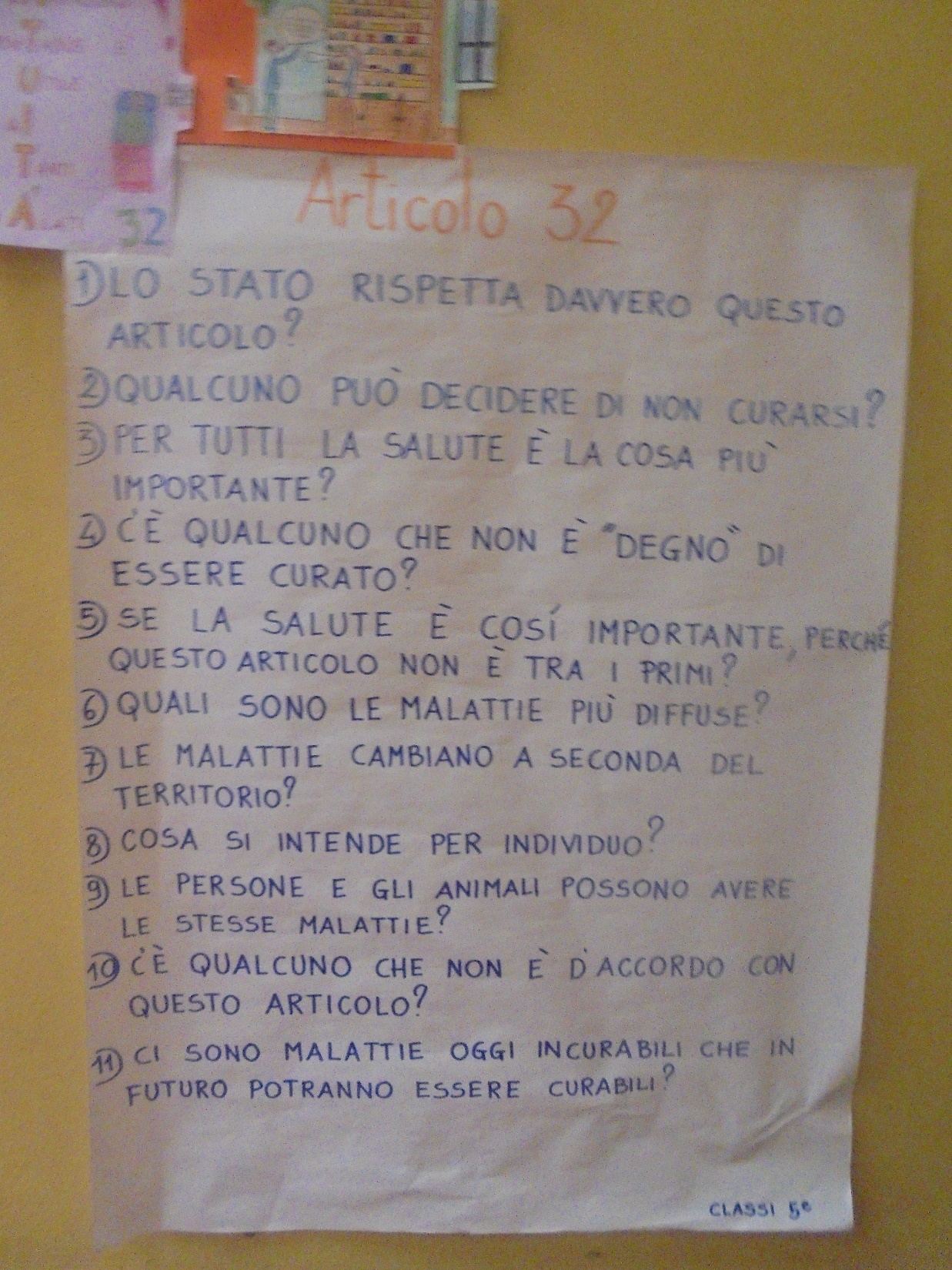 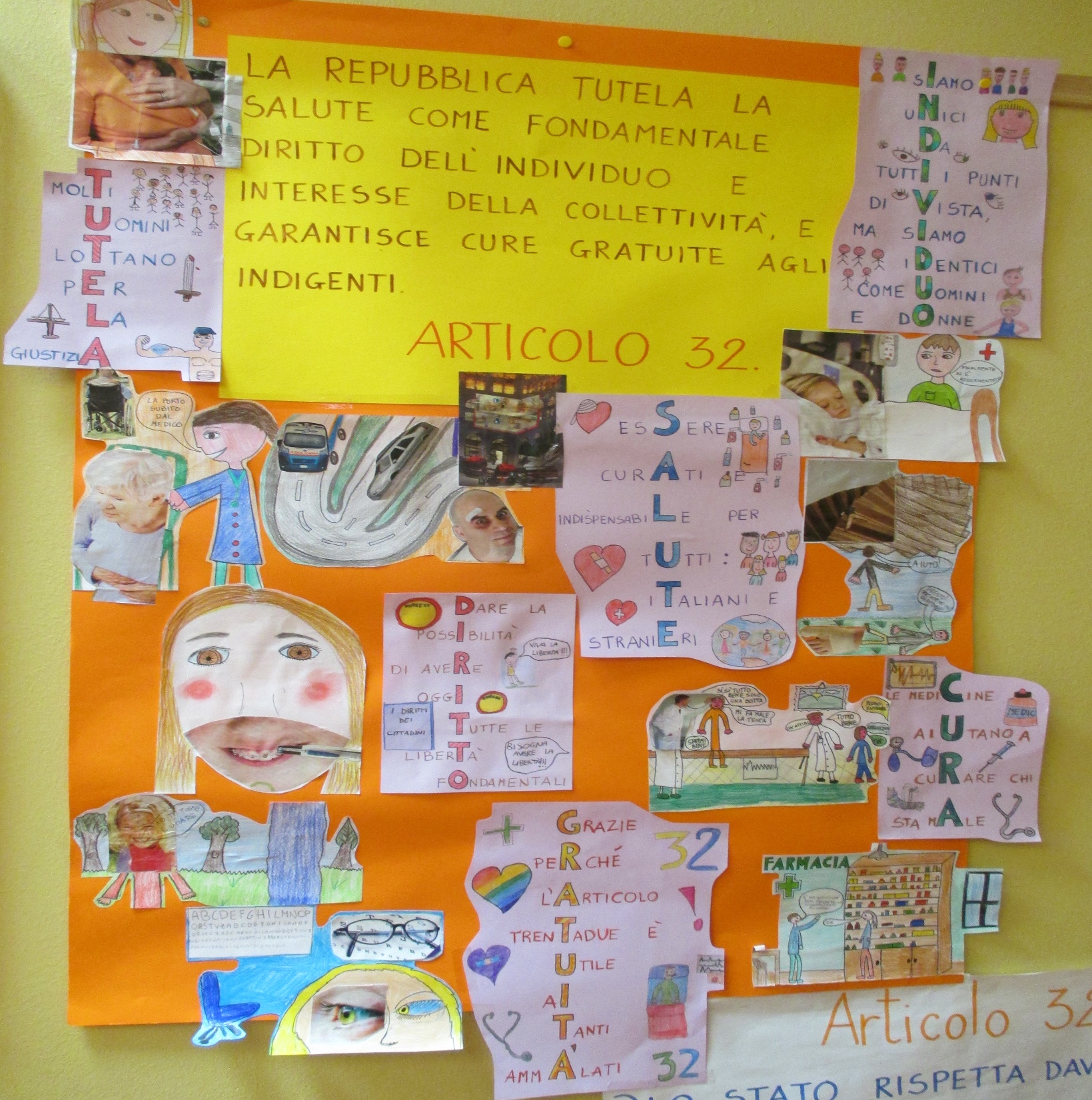 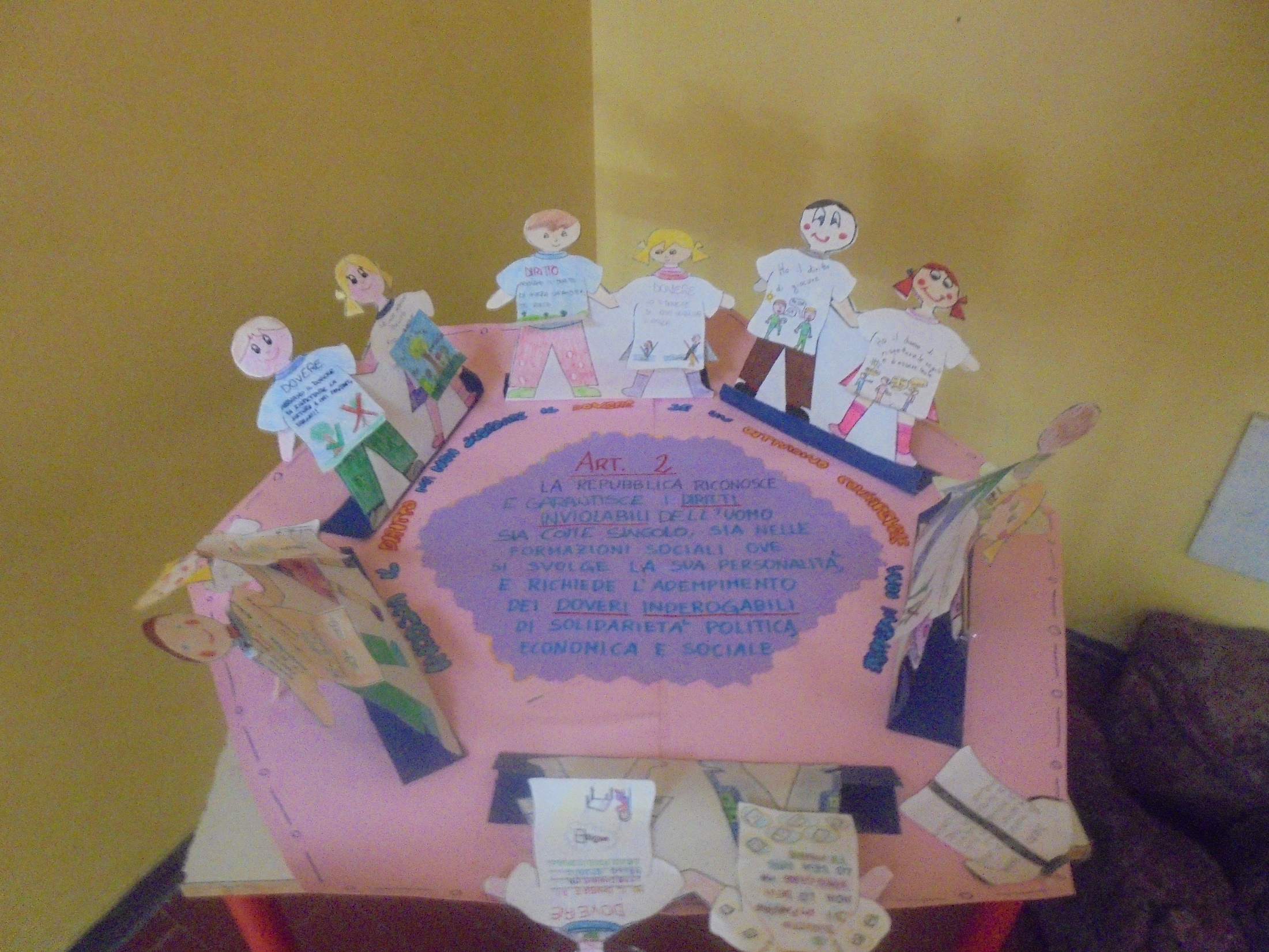 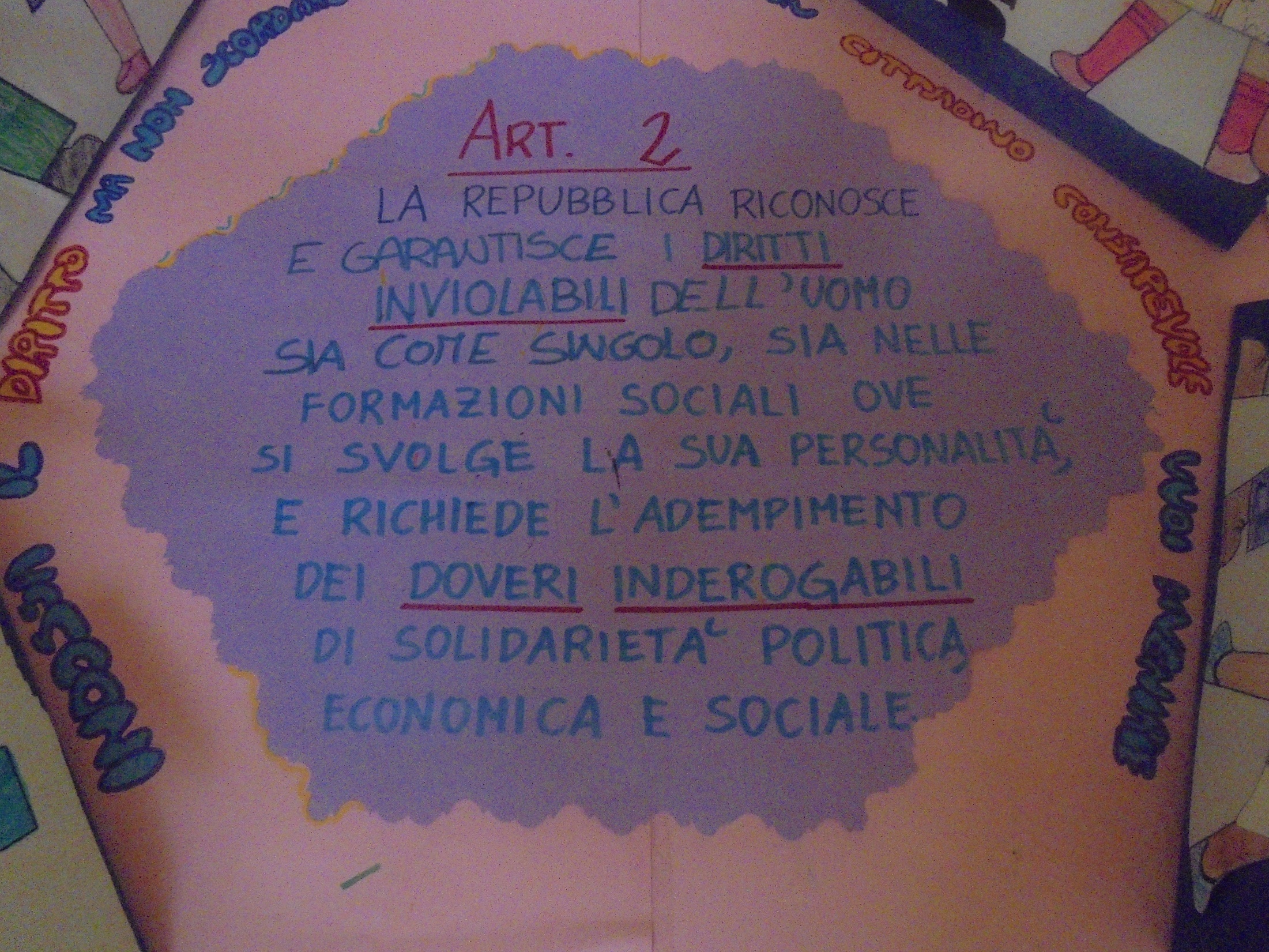 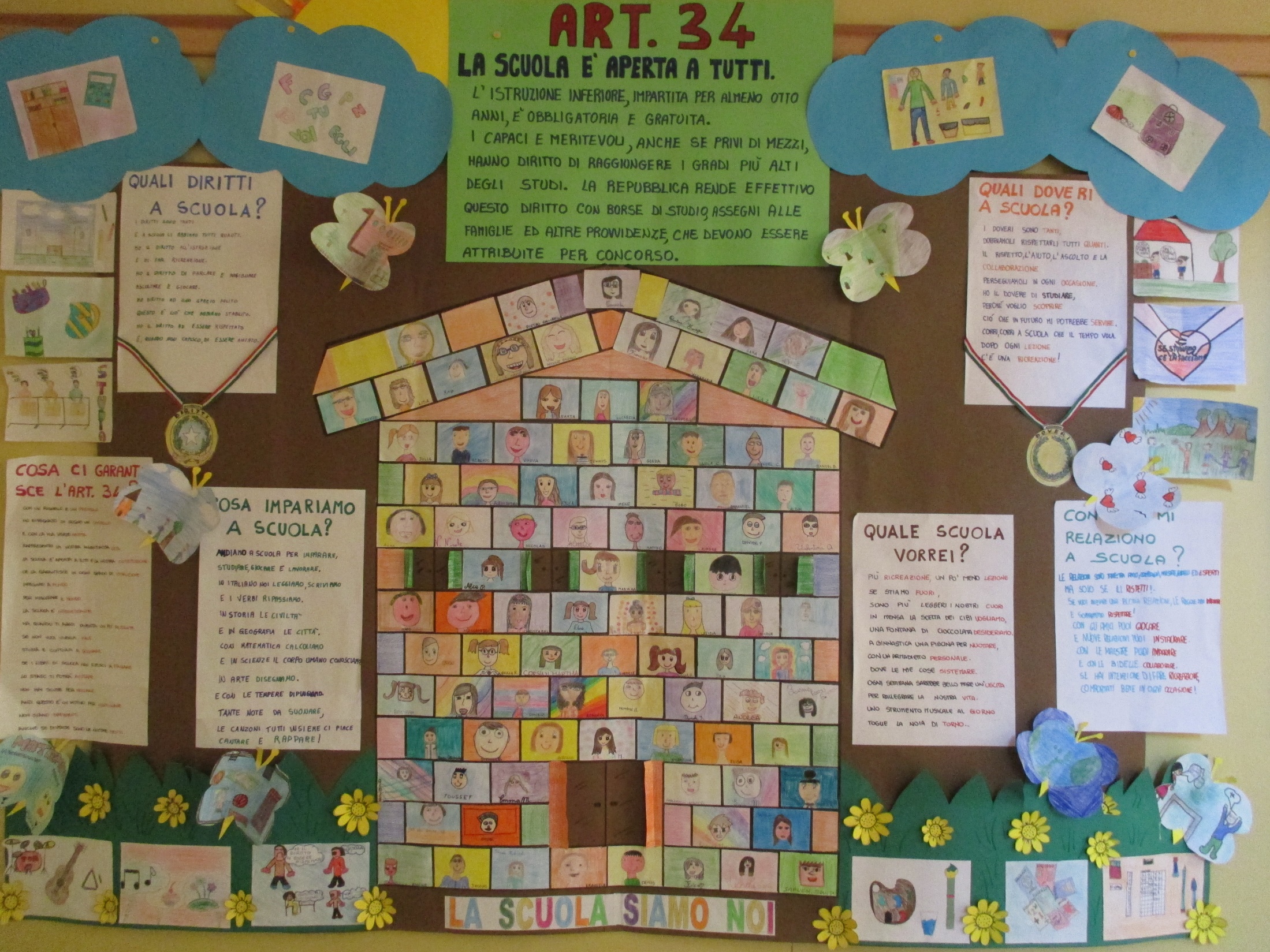 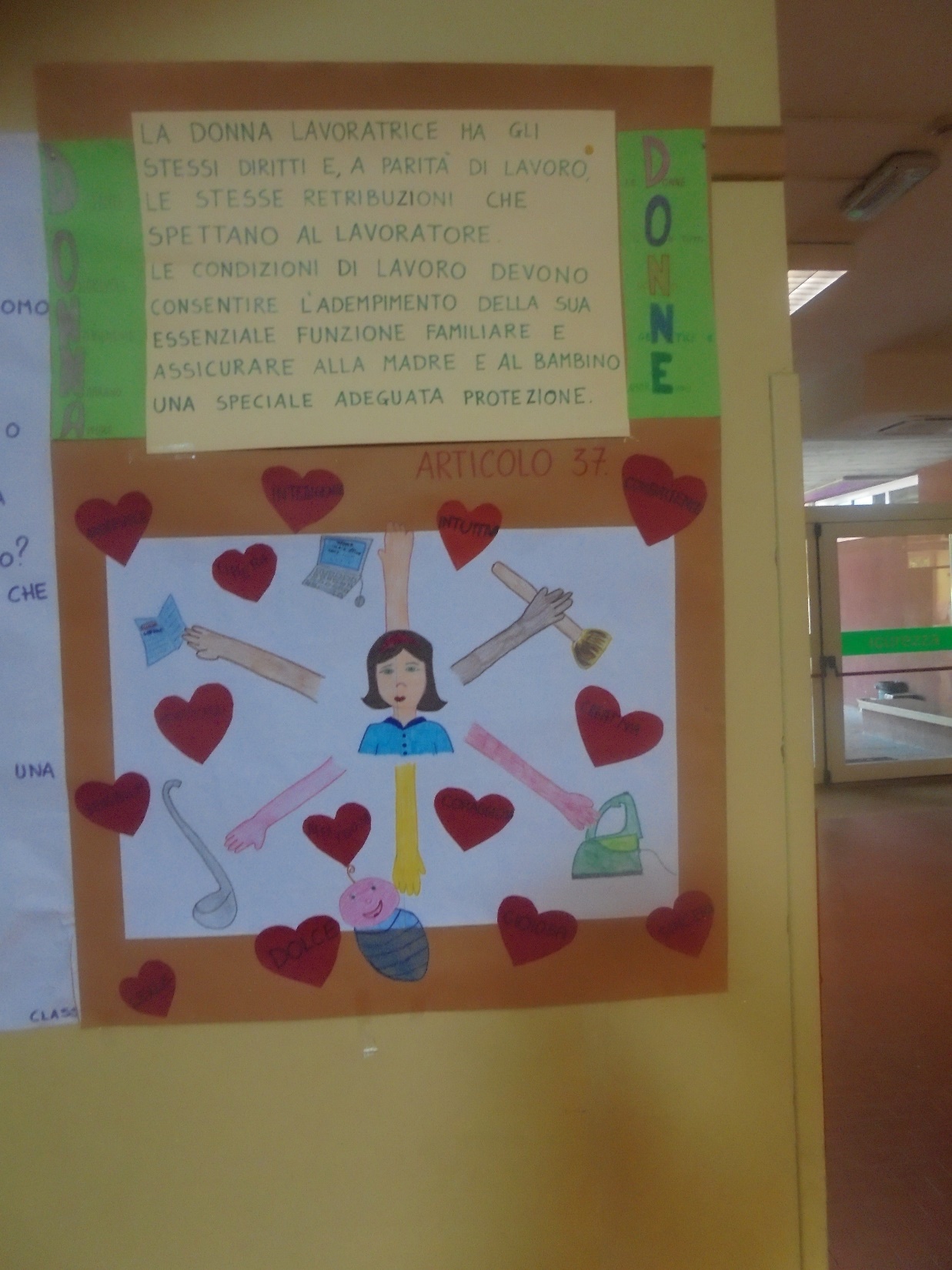 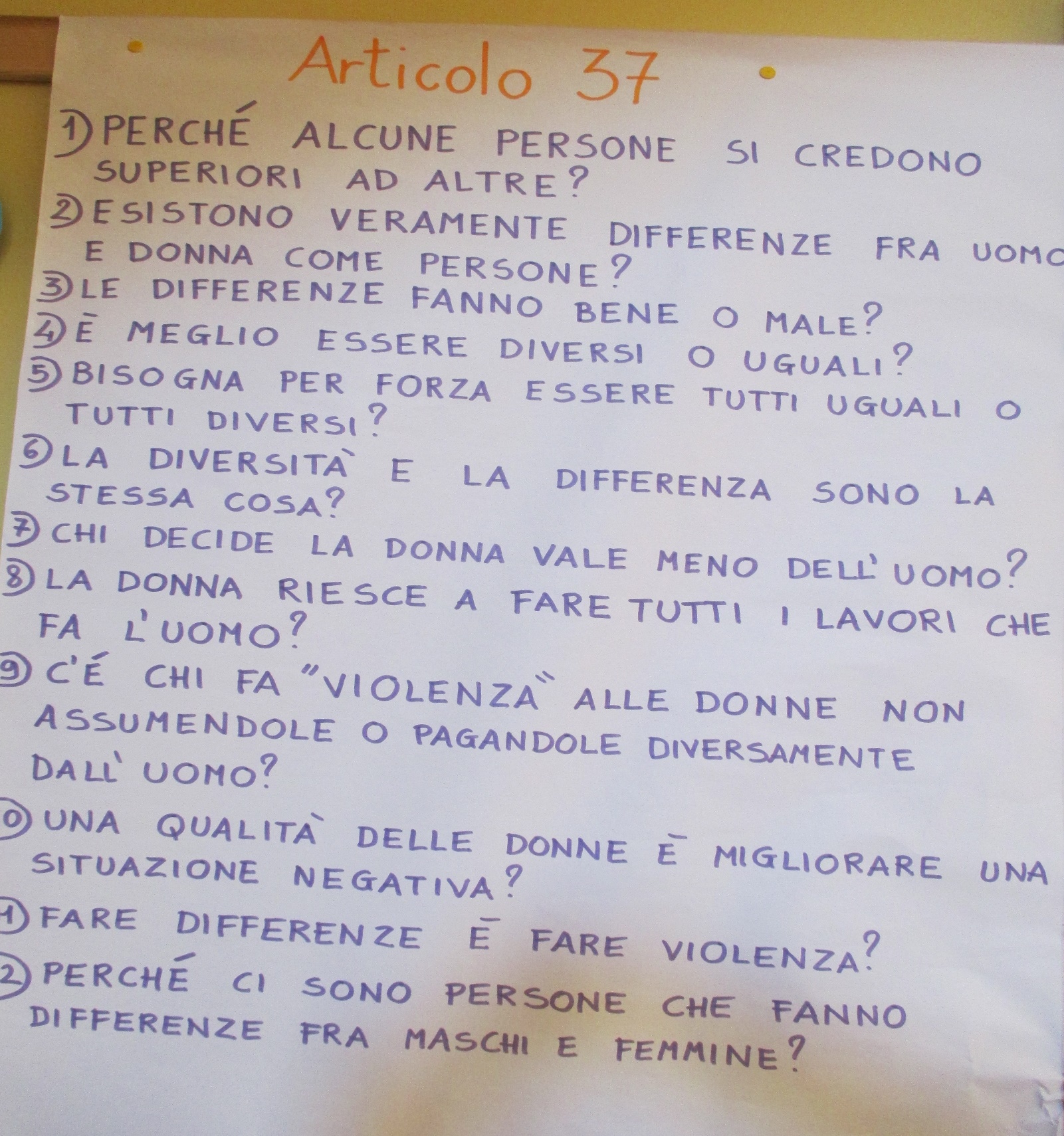 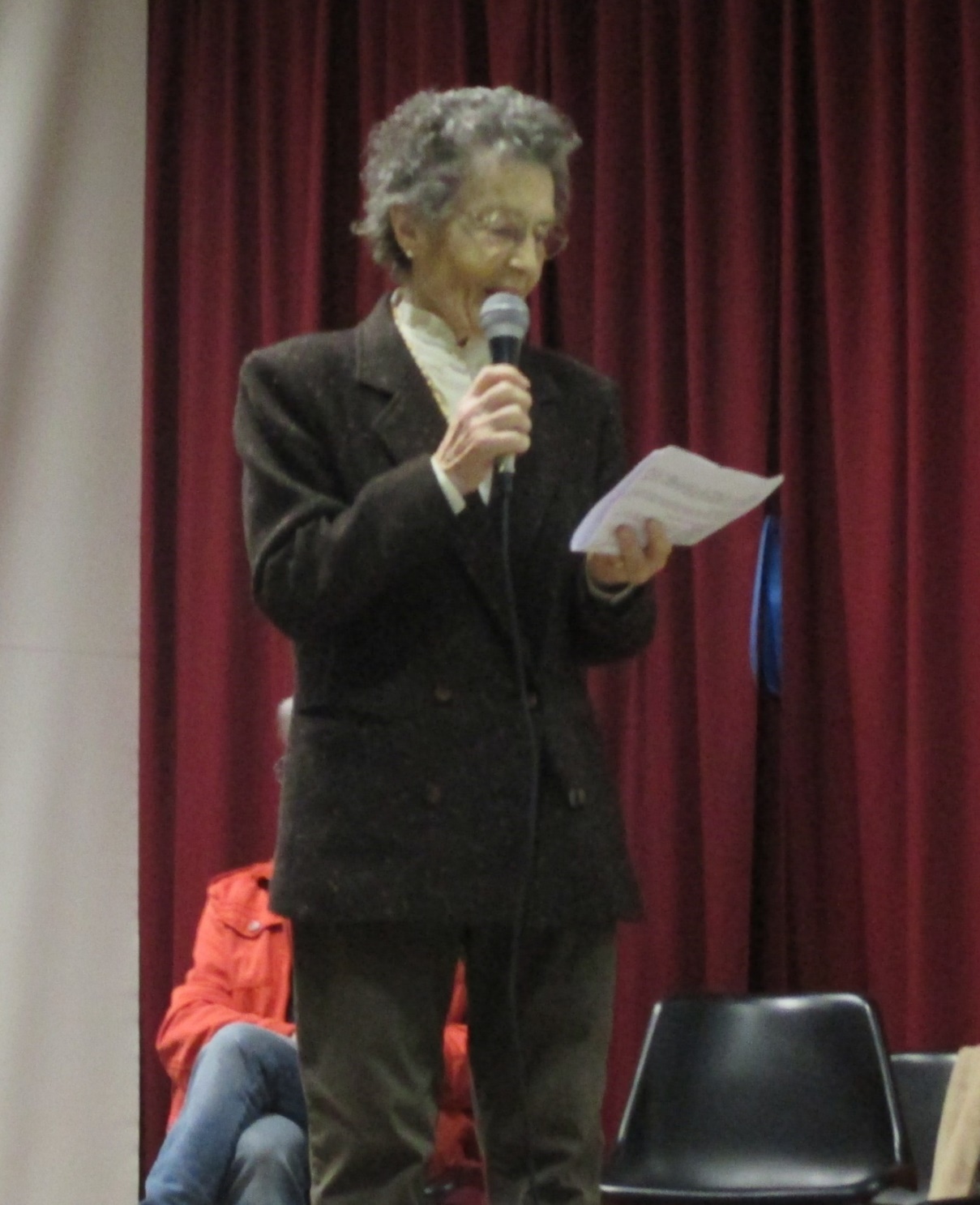 TESTIMONIANZA DELLA STAFFETTA PARTIGIANA Rosy Romelli
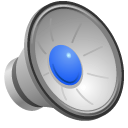 CHE EMOZIONE
ASCOLTARLA,
TOCCARE CON MANO L’ORRORE
DELLA GUERRA
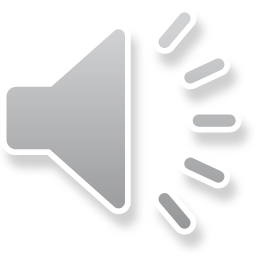 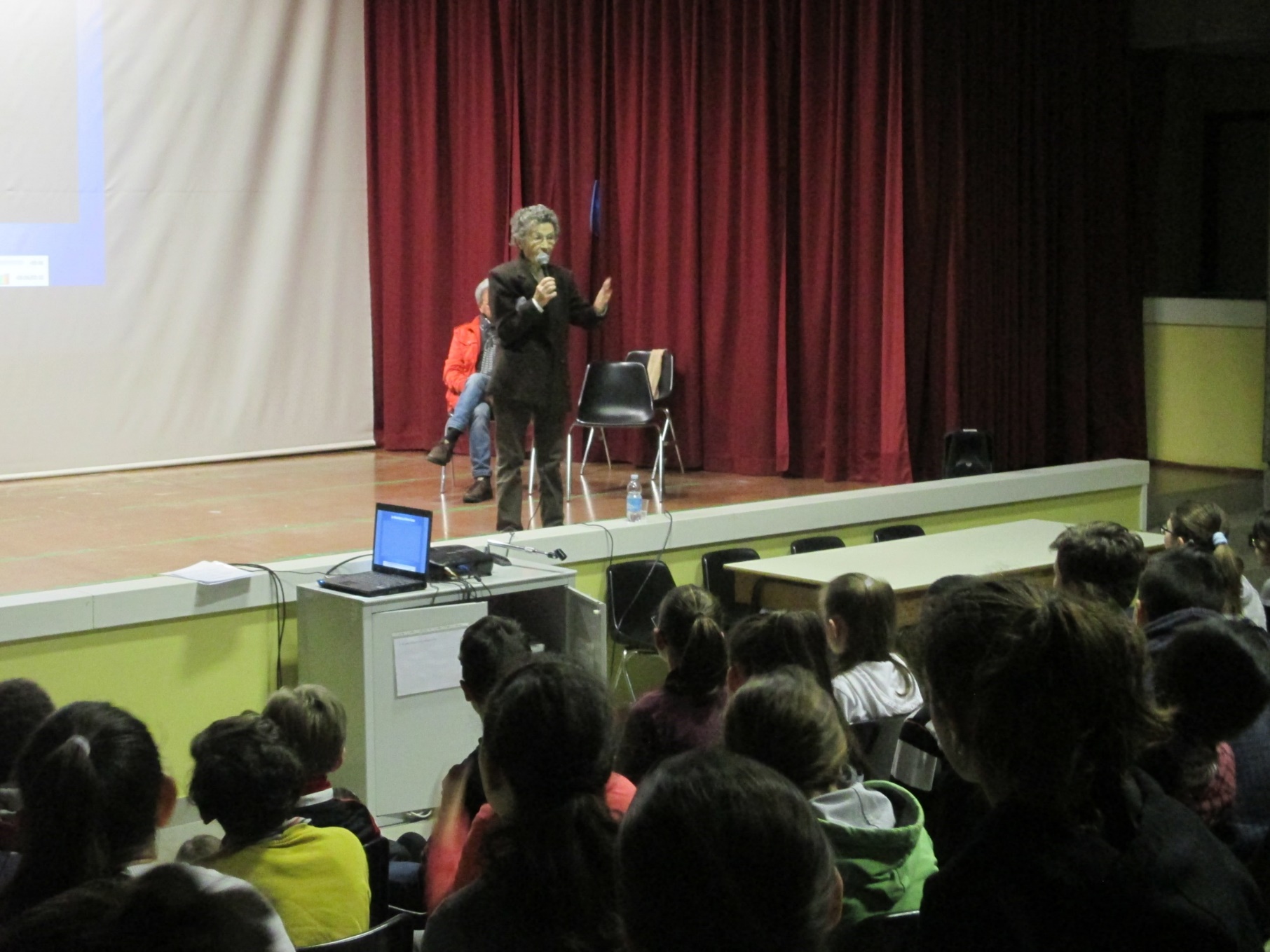 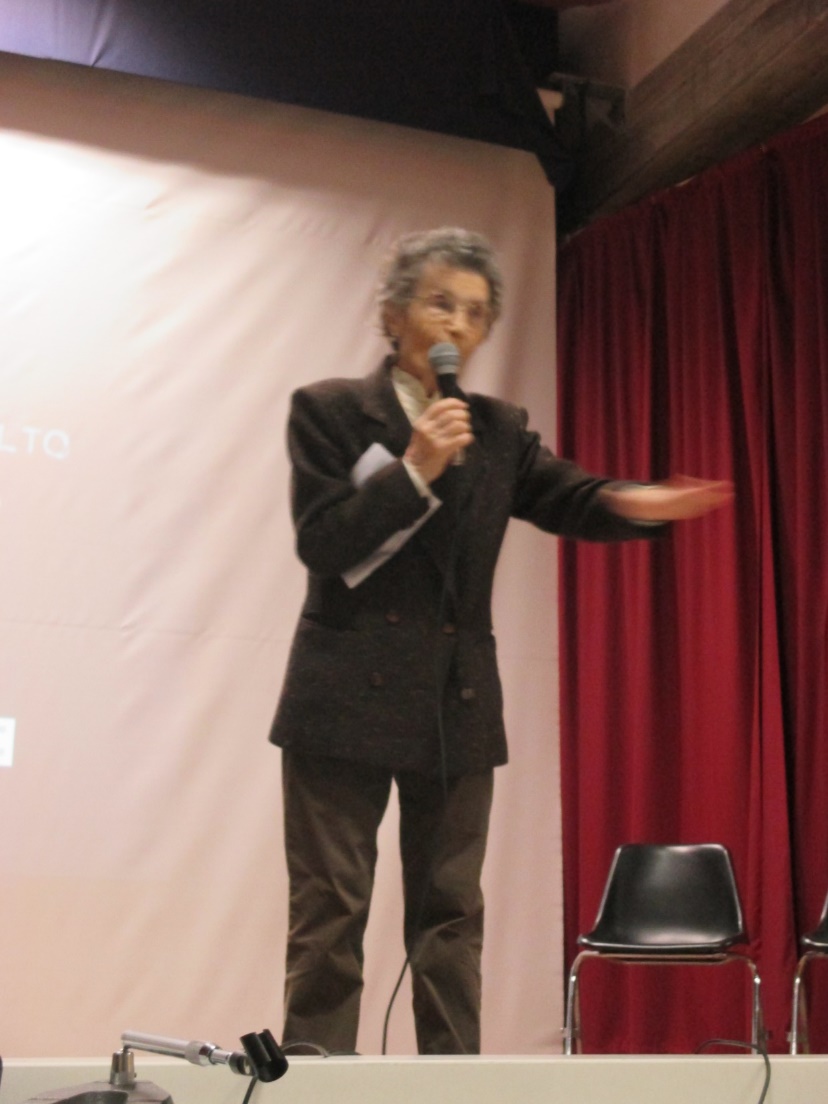 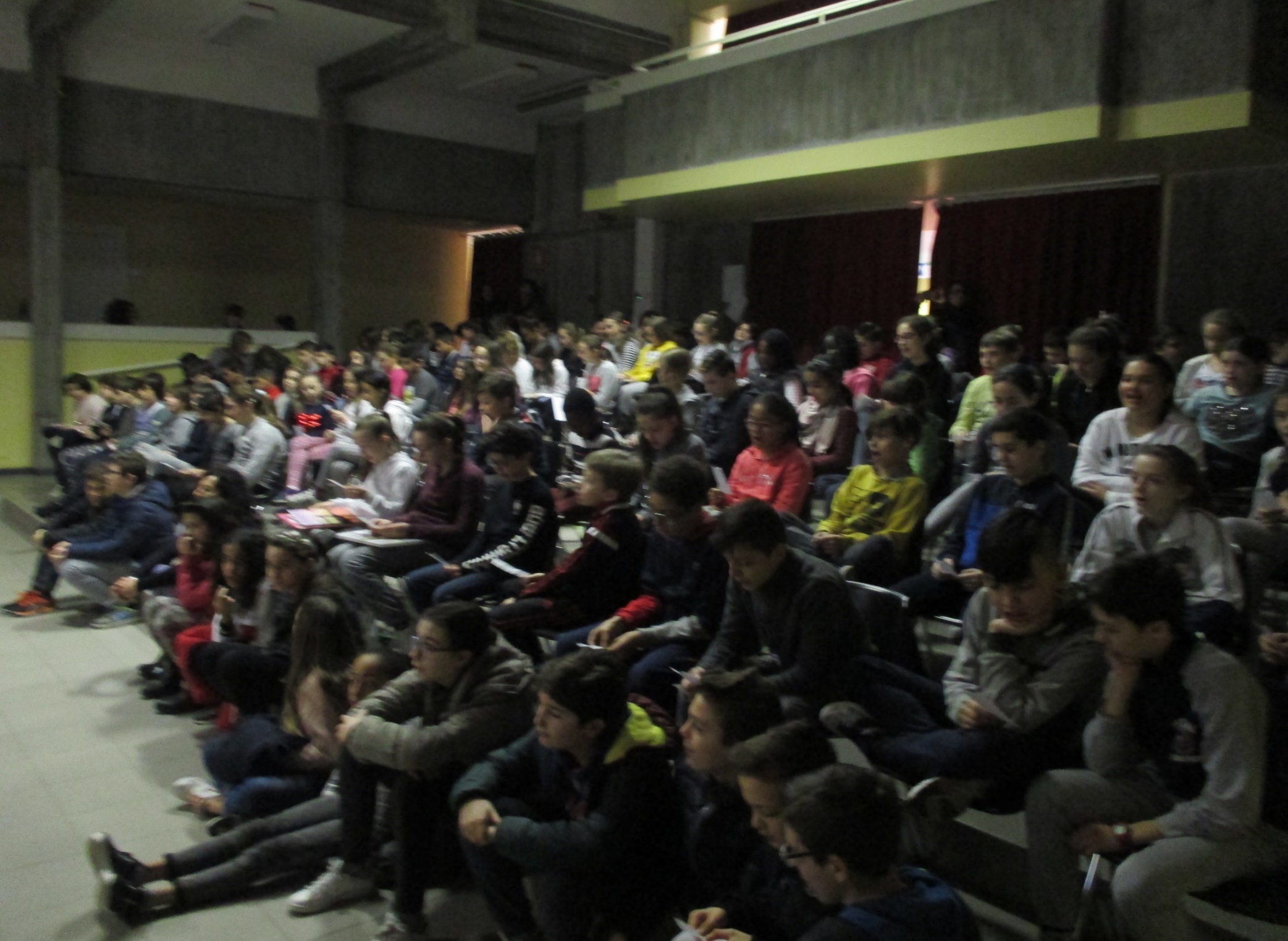 NESSUNO DI NOI FIATAVA..PERCHE’ IL DOLORE 
TOGLIE IL FIATO!
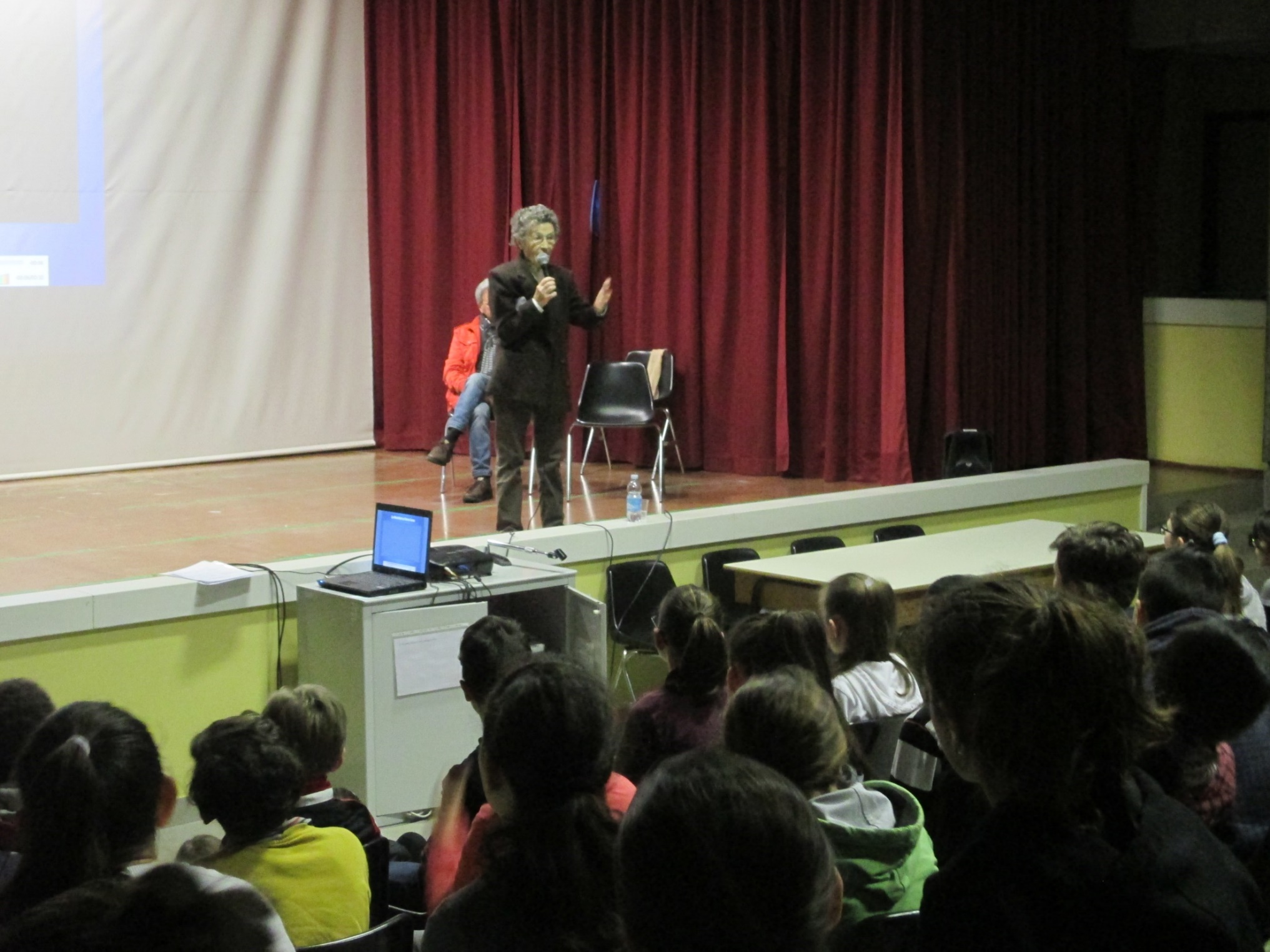 GRAZIE: CI HAI FATTO
CAPIRE
QUANTO SIAMO FORTUNATI
AD ESSERE
LIBERI !
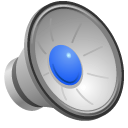 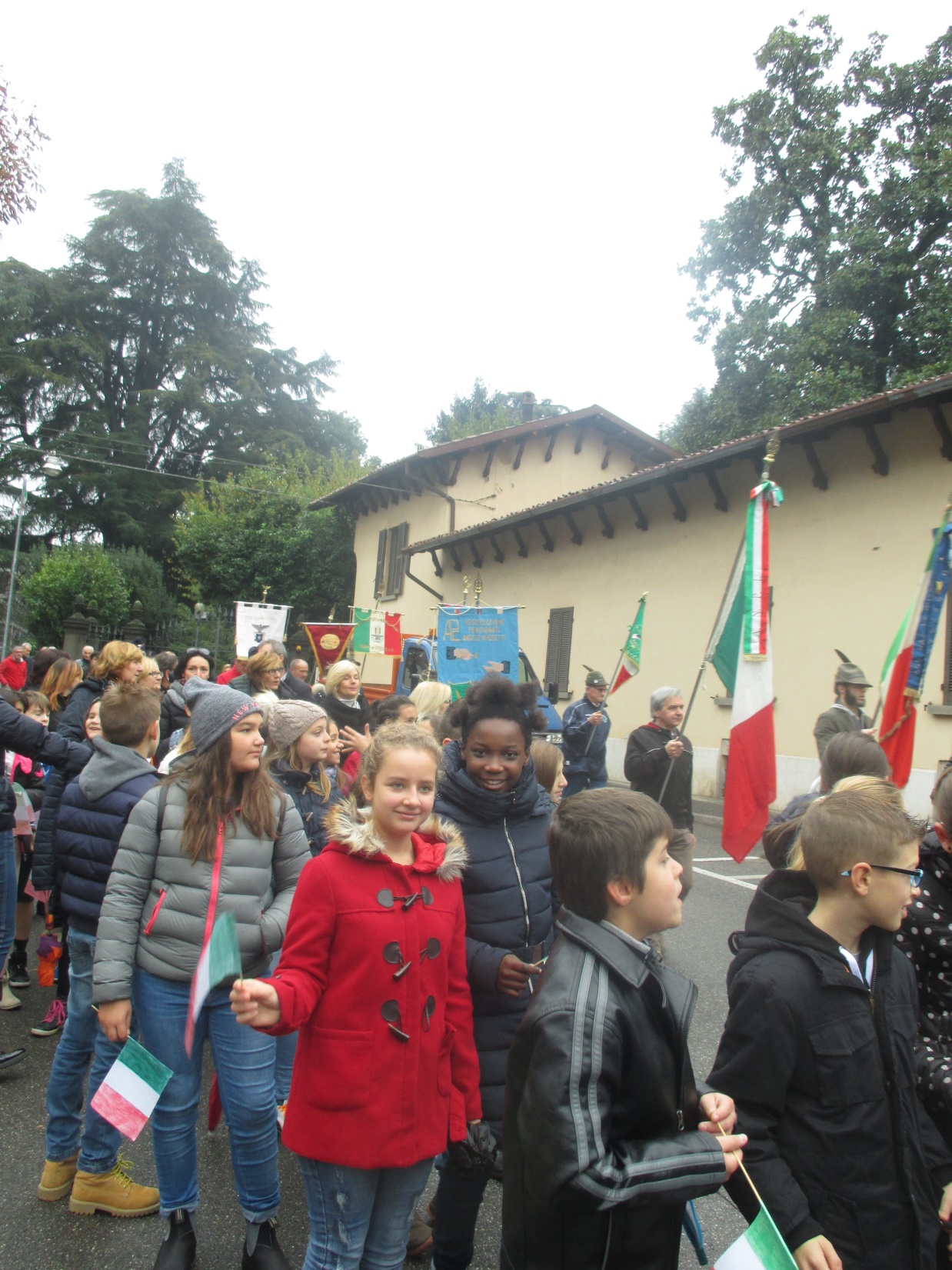 LIBERTA’
E’
PARTECIPAZIONE
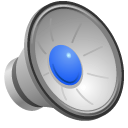 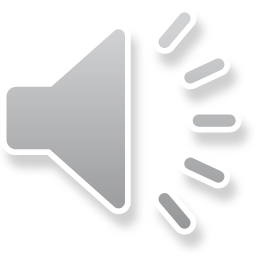 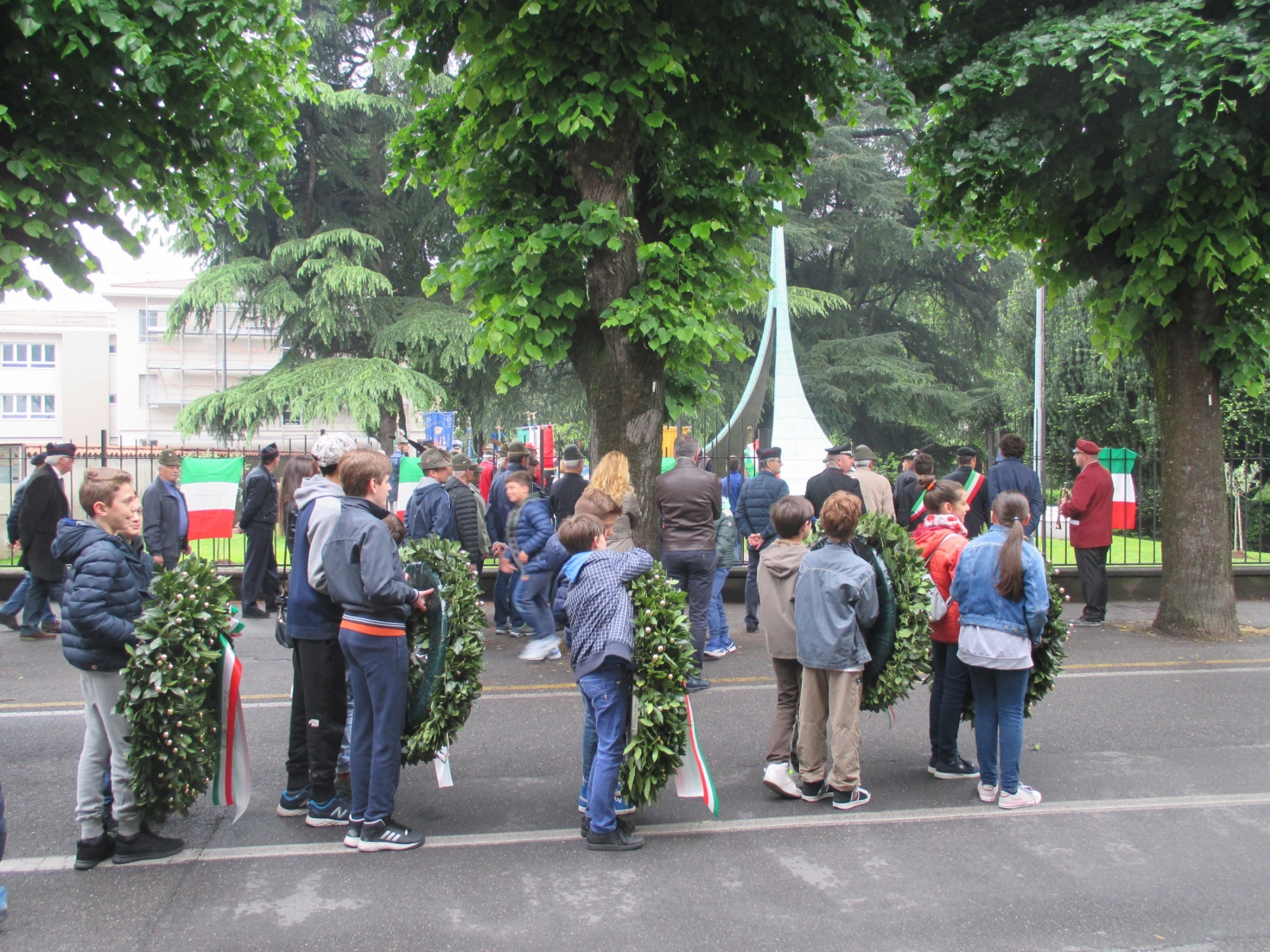 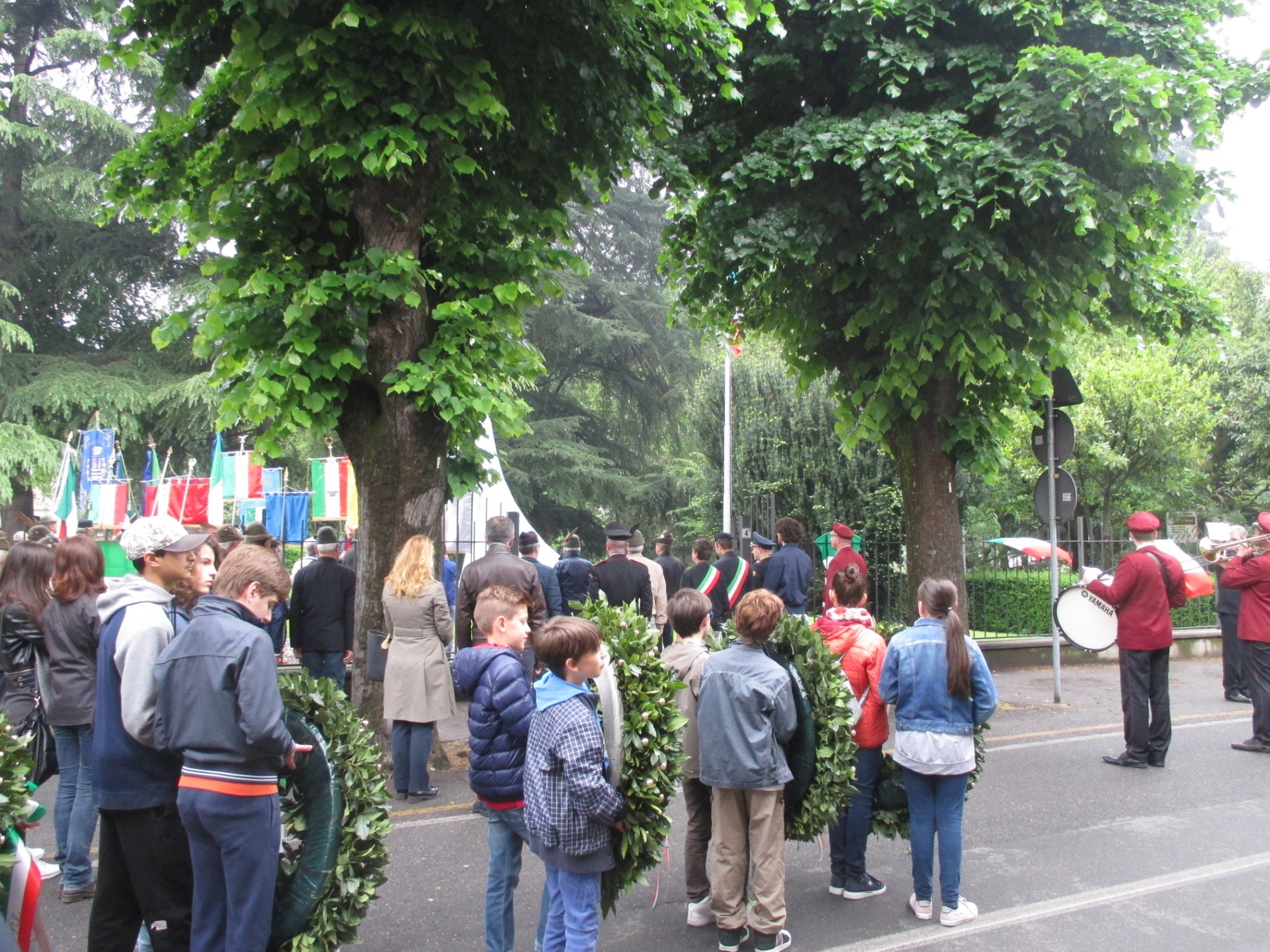 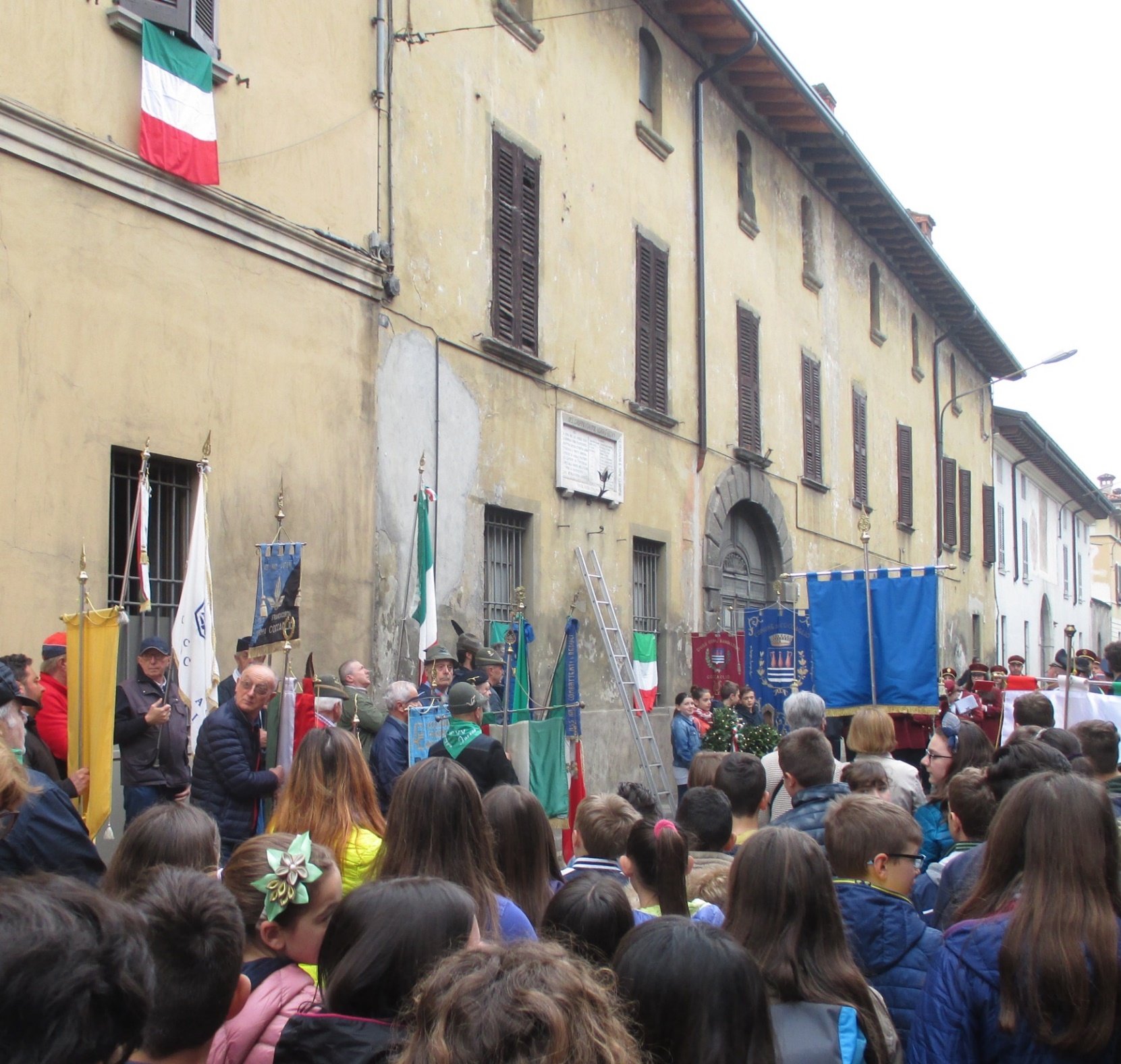 PERCHE’                 RICORDARE
    ?   
PERCHE’ NON SIANO MORTI INVANO
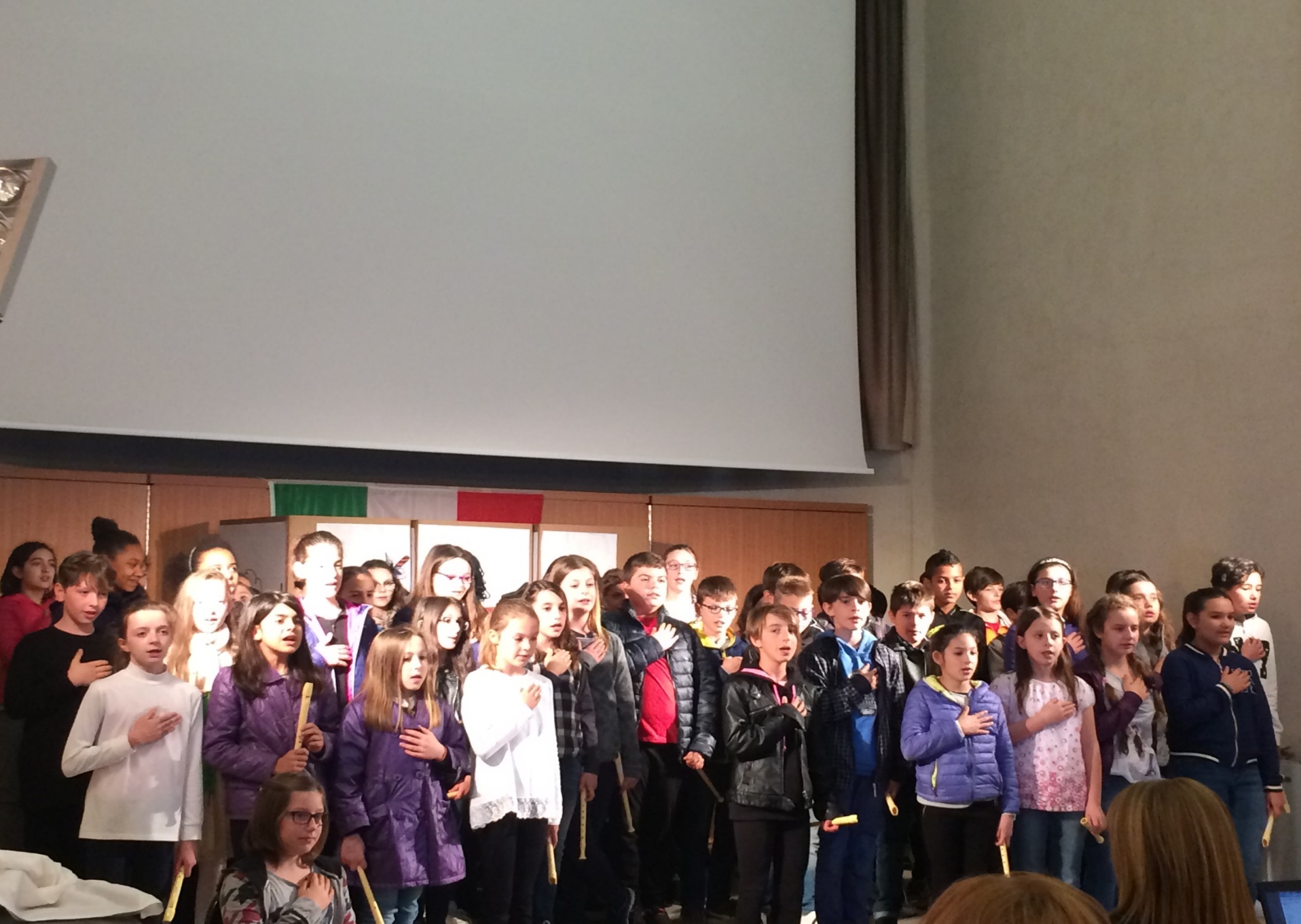 PERCHE’

SAREBBERO

 ORGOGLIOSI

DI 

        NOI
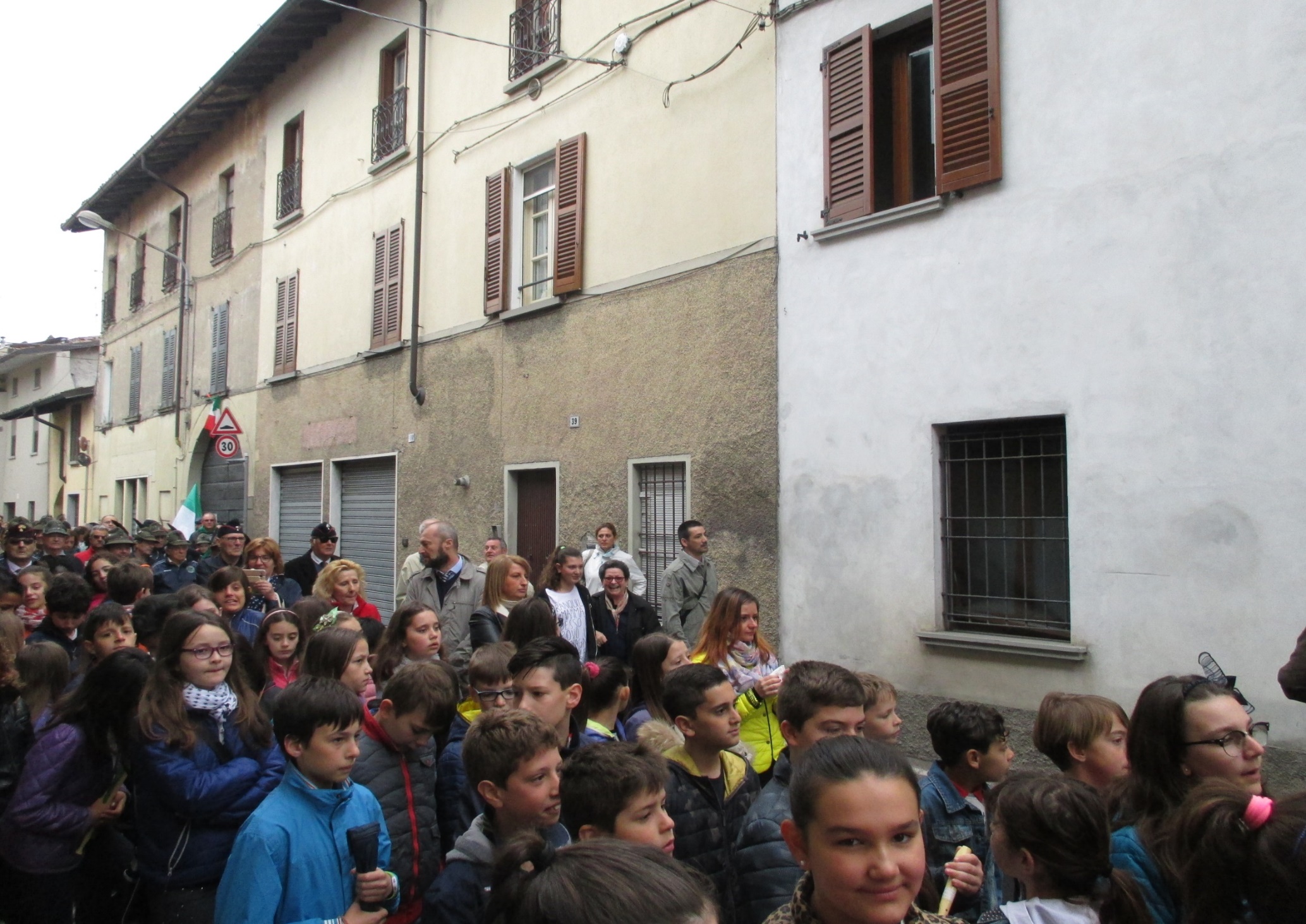 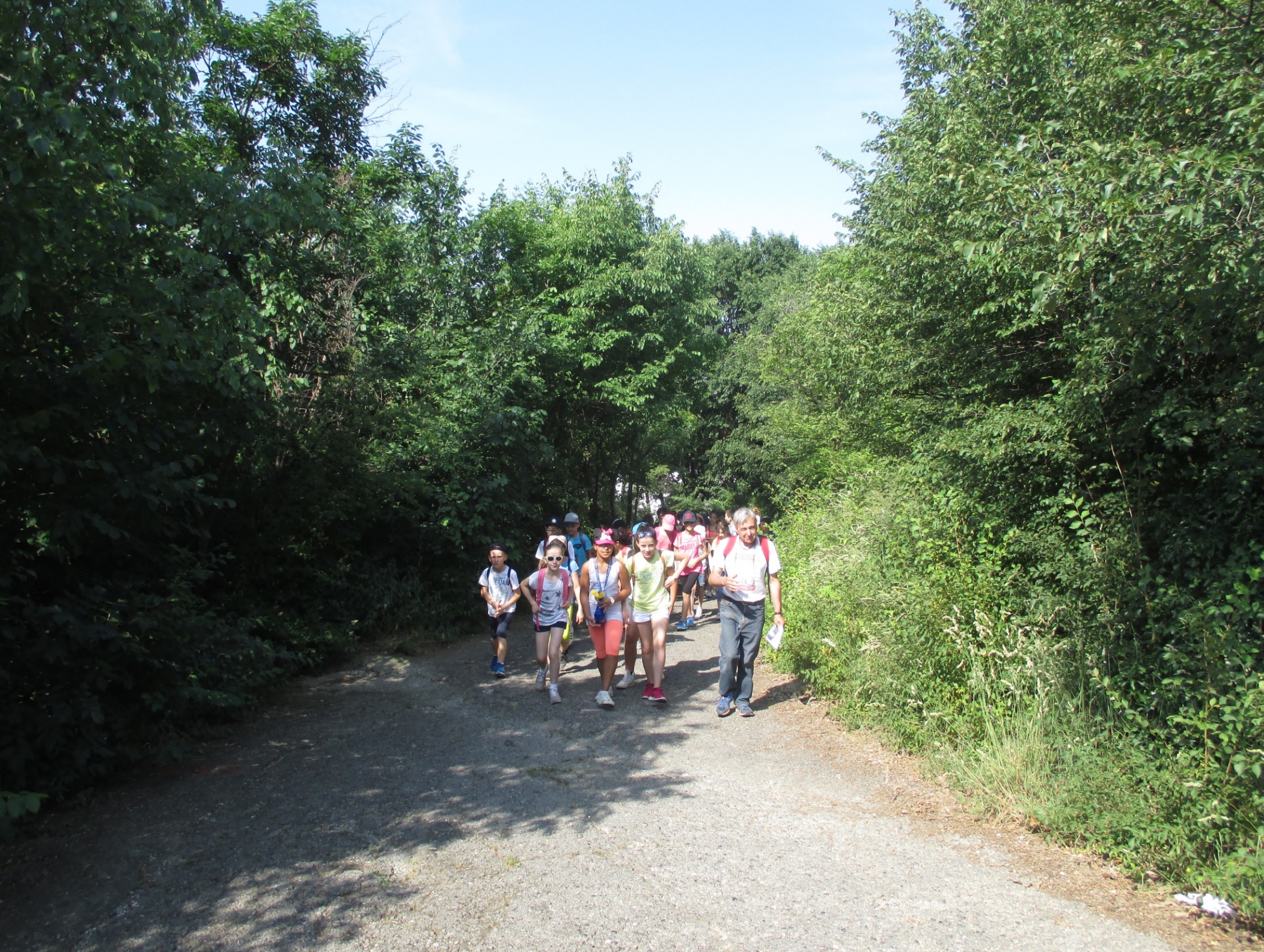 Per
Costruire
Percorsi 
Di
Pace